Attention Residents & Fellows
with
Spouses or Partners:
Attention Residents & Fellows
with
Spouses or Partners:
Are they looking for a community of friends who “get it”?
Do they want to enjoy all that Iowa City has to offer?
Are they looking for a community of friends who “get it”?
Do they want to enjoy all that Iowa City has to offer?
Then they should join 
Iowa Medical Partners!
Then they should join 
Iowa Medical Partners!
Iowa Medical Partners is a non-profit organization for spouses & partners of physicians- and dentists-in-training in the Iowa City area.  

Iowa Medical Partners serves and supports the families of residents, fellows, and medical/dental students through or many interest groups, social functions, and philanthropy events.
Iowa Medical Partners is a non-profit organization for spouses & partners of physicians- and dentists-in-training in the Iowa City area.  

Iowa Medical Partners serves and supports the families of residents, fellows, and medical/dental students through or many interest groups, social functions, and philanthropy events.
It’s easy to join!  

Encourage your spouse or partner to visit us at: www.iowamedicalpartners.org 

-or-

attend one of our upcoming events and sign up in person.
E-mail: info@iowamedicalpartners.org for more information.
It’s easy to join!  

Encourage your spouse or partner to visit us at: www.iowamedicalpartners.org 

-or-

attend one of our upcoming events and sign up in person.
E-mail: info@iowamedicalpartners.org for more information.
Welcome Brunch
Saturday, 7.21 @ 9am
University Club, Iowa City
Family Picnic
Saturday, 8.25 @ 4pm
Willow Creek Park, Iowa City
Welcome Brunch
Saturday, 7.21 @ 9am
University Club, Iowa City
Family Picnic
Saturday, 8.25 @ 4pm
Willow Creek Park, Iowa City
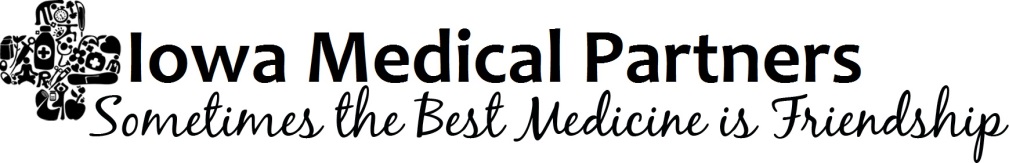 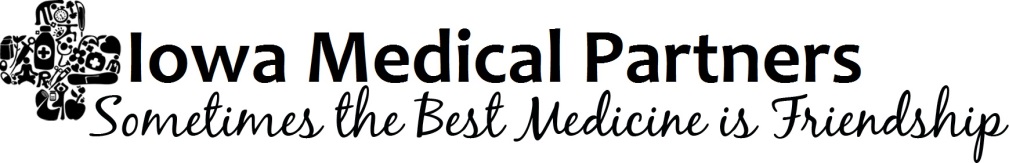